후지급장학금 신청서 작성 방법
1. 학생 본인 종합정보시스템 로그인 (1)
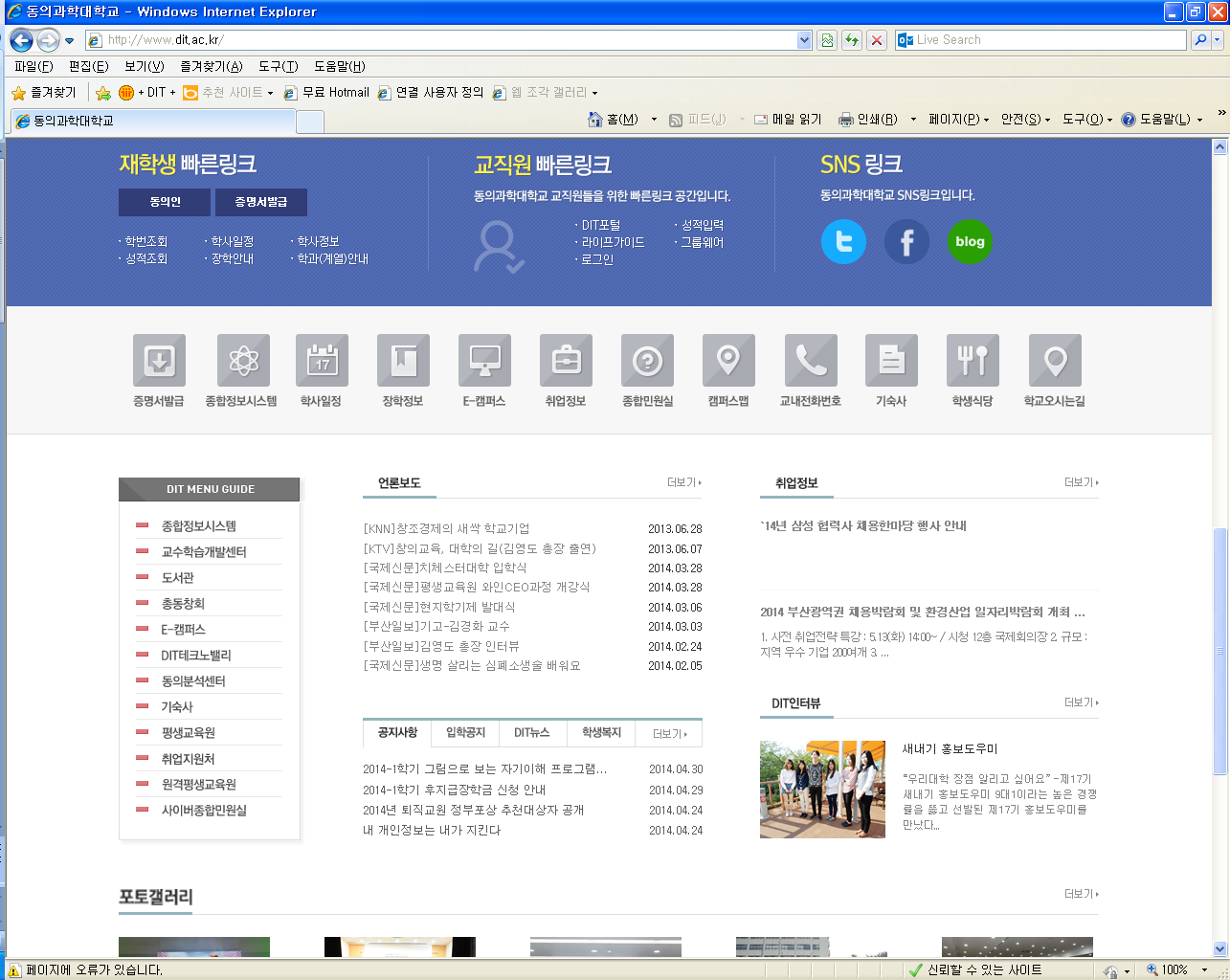 우리대학
홈페이지
(www.dit.ac.kr)
로그인하여
메인화면 좌측
“종합정보시스템”
클릭
후지급장학금 신청서 작성 방법
2. 학생 본인 종합정보시스템 로그인 (2)
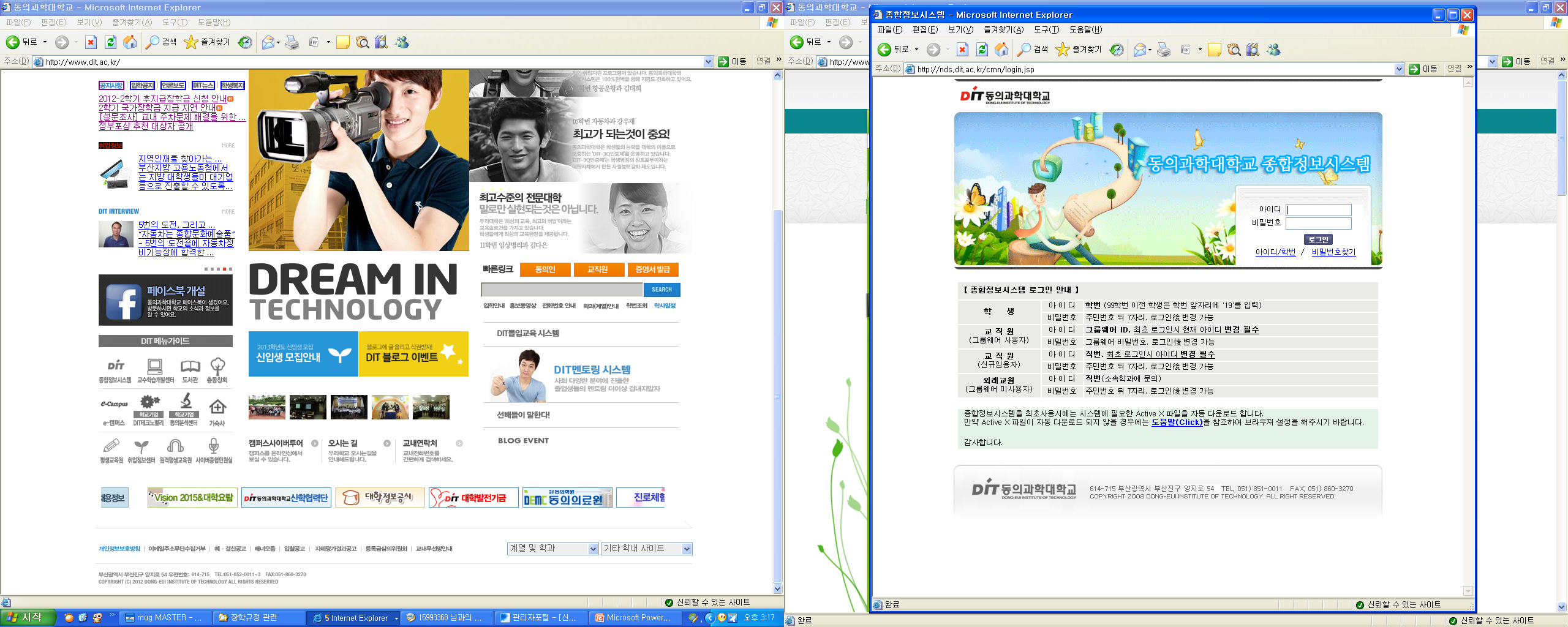 종합정보시스템
로그인
후지급장학금 신청서 작성 방법
3. “후불장학신청사이트”로 이동
좌측 “메뉴보기”
   “학사관리” 클릭
   “장학.등록” 클릭
   “후불장학신청
    (개인)” 
클릭하여 이동
후지급장학금 신청서 작성 방법
4. 관련 장학금 신청서 작성
해당 장학금을
선택하여 관련
항목 입력 후 
“후지급장학금
 신청서” 출력
“후지급장학금
 신청서” 와
관련서류를
학생복지부에 제출